ডিজিটাল শ্রেণিতে সবাইকে স্বাগতম
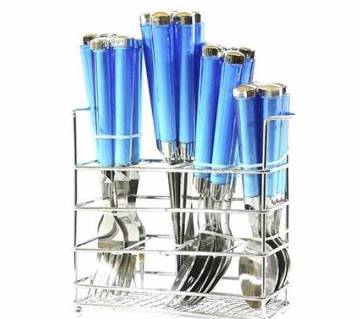 পরিচিতি
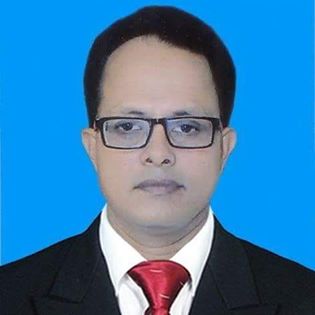 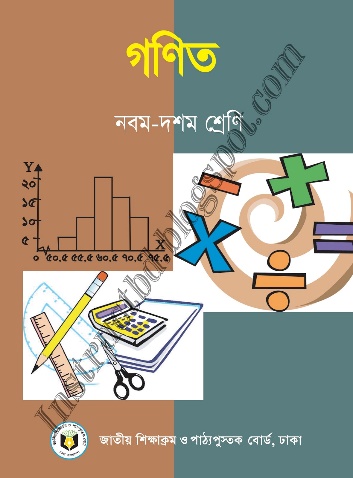 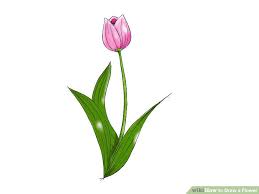 মীর্জা মোঃ মাহফুজুল ইসলাম
সহকারি শিক্ষক ( বি এস সি-গণিত )
উত্তর সারটিয়া ইসলামিয়া দাখিল মাদ্রাসা 
শিয়ালকোল, সিরাজগঞ্জ সদর, সিরাজগঞ্জ
মোবাইল নং ০১৭১৯-৯৩১৫৪৬
E-mail: mmislam686@gmail.com
বিষয়: সাধারণ গণিত
 শ্রেণি: দশম 
অধ্যায়: দ্বিতীয় 
        সময়: ৫০ মিনিট
                 তারিখ: ০1-০3-২০২০ খ্রি:
নিচের চিত্র দেখে বলার চেষ্টা করি কিসের চিত্র?
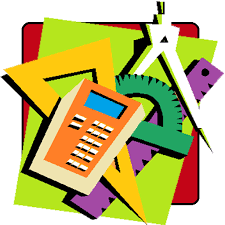 জ্যামিতি বক্সসেট
নিচের চিত্র দেখে বলার চেষ্টা করি কিসের চিত্র?
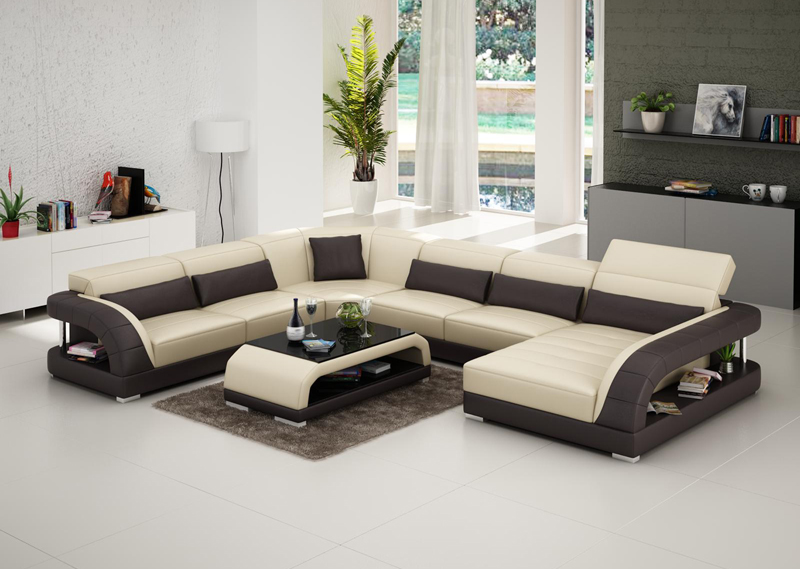 সোফাসেট
আজকের পাঠের বিষয়
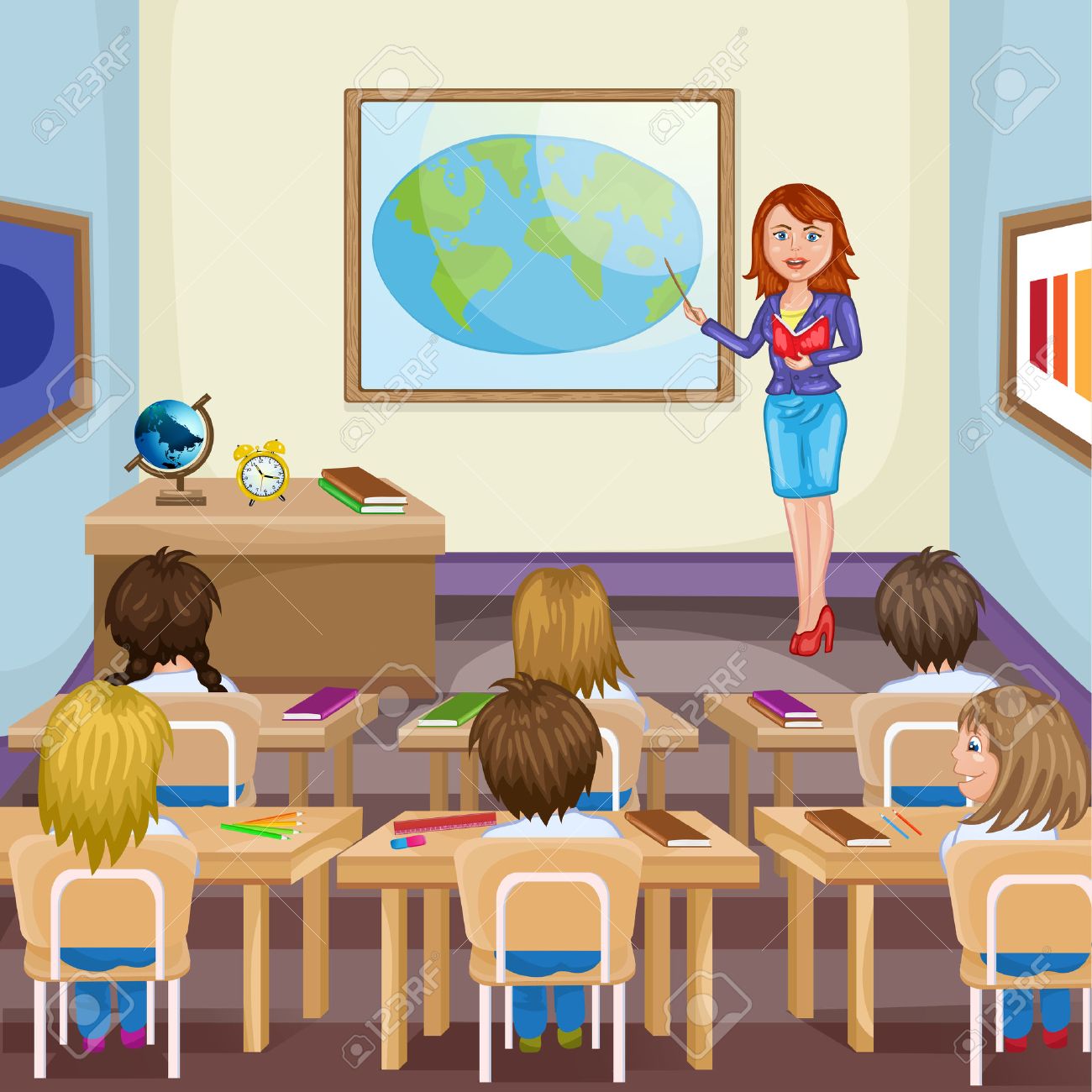 সেট
শিখনফল
এই পাঠ শেষে শিক্ষার্থীরা…
১. বিভিন্ন প্রকার সেটের সংগা বলতে পারবে;
২. সেট প্রকাশের পদ্ধতি সম্পর্কে ব্যাখ্যা  করতে পারবে;
৩. সেট প্রকাশের পদ্ধতি প্রয়োগ করে গাণিতীক সমস্যার সমাধান করতে পারবে।
সংযোগ সেট:
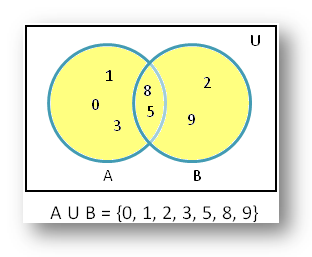 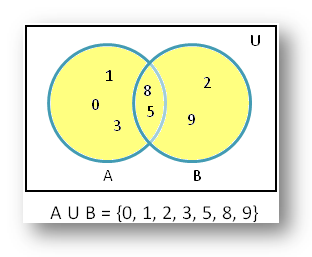 দুই বা ততোধিক সেটের সকল উপাদান নিয়ে গঠিত সেটকে সংযোগ সেট বলে। 
মনে করি, A ও B দুইটি সেট। 
A ও B সেটের সংযোগকে A ∪ B দ্বারা প্রকাশ করা হয়।
পড় হয় A সংযোগ B অথবা A Union B
ছেদ সেট
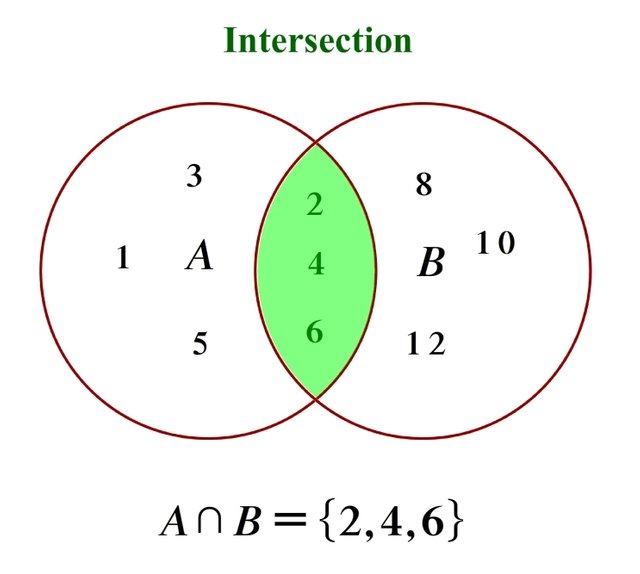 দুই বা ততোধিক সেটের সাধারণ উপাদান নিয়ে গঠিত সেটকে ছেদ সেট বলে।
পূরক সেট
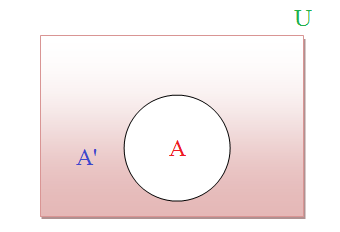 যদি A সেট সার্বিক সেট U এর একটি উপসেট হ, তবে A এর উপাদানগুলো বাদে সার্বিক সেটের অন্য সকল উপাদান নিয়ে গঠিত সেটকে A এর পূরক সেট বলে। A এর পূরক সেটকে A ′ দ্বারা প্রকাশ করা হয়।
গাণিতীকভাবে লেখা হয়, A ′ = U\A
একক কাজ
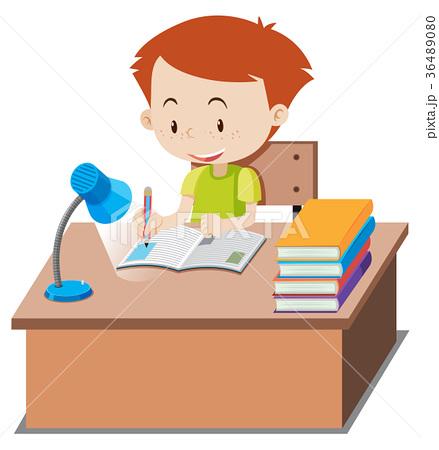 সংযোগ সেট বলতে কী বুঝ?
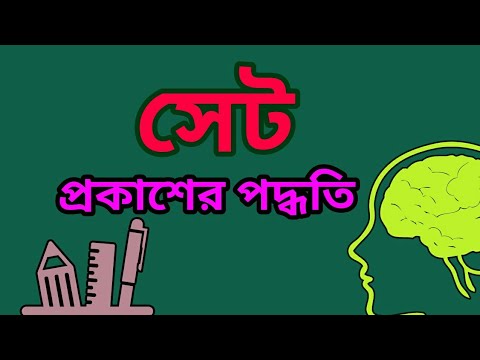 সেটকে দুই পদ্ধতিতে প্রকাশ করা হয় যথাঃ
 ১) তালিকা পদ্ধতি ( Roster Method বা tabular Method ) ২) সেট গঠন পদ্ধতি ( Set Builder Method )
তালিকা পদ্ধতি বা রোস্টার পদ্ধতি
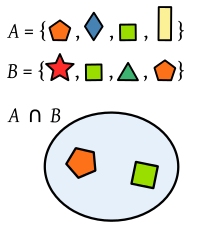 তালিকা পদ্ধতি বা রোস্টার পদ্ধতিতে সেটের উপাদানসমূহকে দ্বিতীয় বন্ধনী { } দ্বারা আবদ্ধ রাখা হয় এবং উপাদানগুলোকে পরস্পর থেকে পৃথক করার জন্য কমা (,) ব্যবহার করা হয়। 
যেমন: A = {1, 2, 3, 4, 5, 6}, B = {a, b, c, d}
সেট গঠন পদ্ধতি
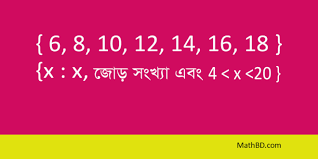 A=
A=
সেট গঠন পদ্ধতিতে সেটের সকল উপাদান সুনির্দিষ্টভাবে উল্লেখ না করে উপাদান নির্ধারণের জন্য সধারণ র্ধমের উল্লেখ থাকে। 
যেমন: A = { X : X স্বাভাবিক বিজোড় সংখ্যা } B = { X : X, 28 এর গুণনীয়ক }
জোড়ায় কাজ
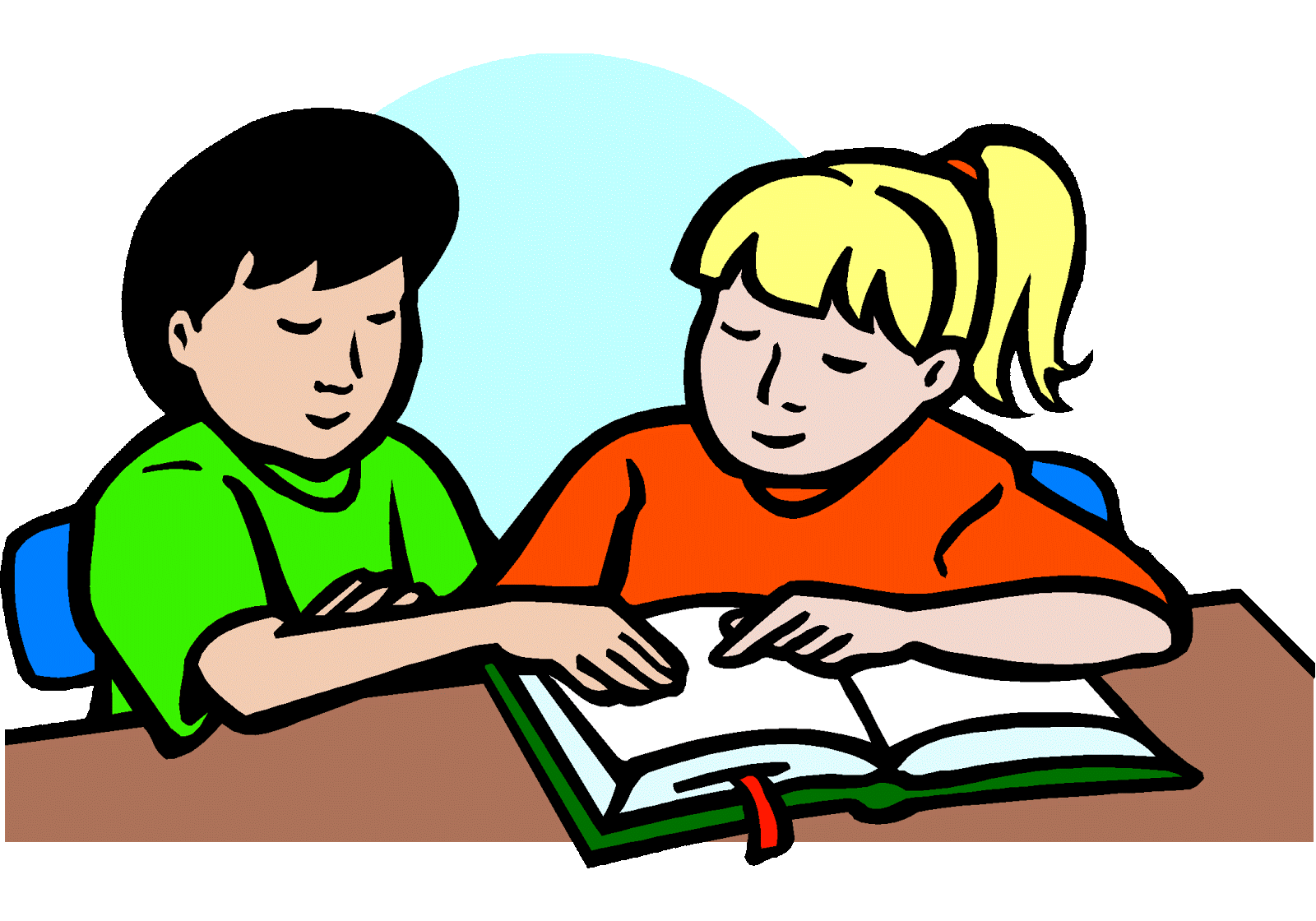 উদাহরণের সাহায্যে সেট গঠন পদ্ধতি ব্যাখ্যা কর।
গাণিতীক সমস্যা
A = { X : X স্বাভাবিক বিজোড় সংখ্যা এবং 2˂ x˂19 }, B = { X : X, 28 এর গুণনীয়ক }হলে AꓴB নির্ণয় কর।
এখানে, A = { X : X স্বাভাবিক বিজোড় সংখ্যা এবং 2˂ x˂16 }
= { 3, 5, 7, 9, 11, 13, 15 }
B = { X : X, 28 এর গুণনীয়ক }
= { 2, 4, 7, 14, 28 }
{ 2, 4, 7, 14, 28 }
{ 3, 5, 7, 9, 11, 13, 15 }
AꓴB
Ս
=
= { 2, 3, 4, 5, 7, 9, 11, 13, 14, 15, 28 }
গাণিতীক সমস্যা
দেওয়া আছে,
A = {a, b, c }
P(A) = { { a, b, c }, { a, b  }, { b, c }, { c, a }, { a }, { b }, { c }, Ø }
সুতরাং P(A) এর উপাদান সংখ্যা 8
এখানে, A এর উপাদান সংখ্যা n = 3
P(A) এর উপাদান সংখ্যা = 8
দলগত কাজ
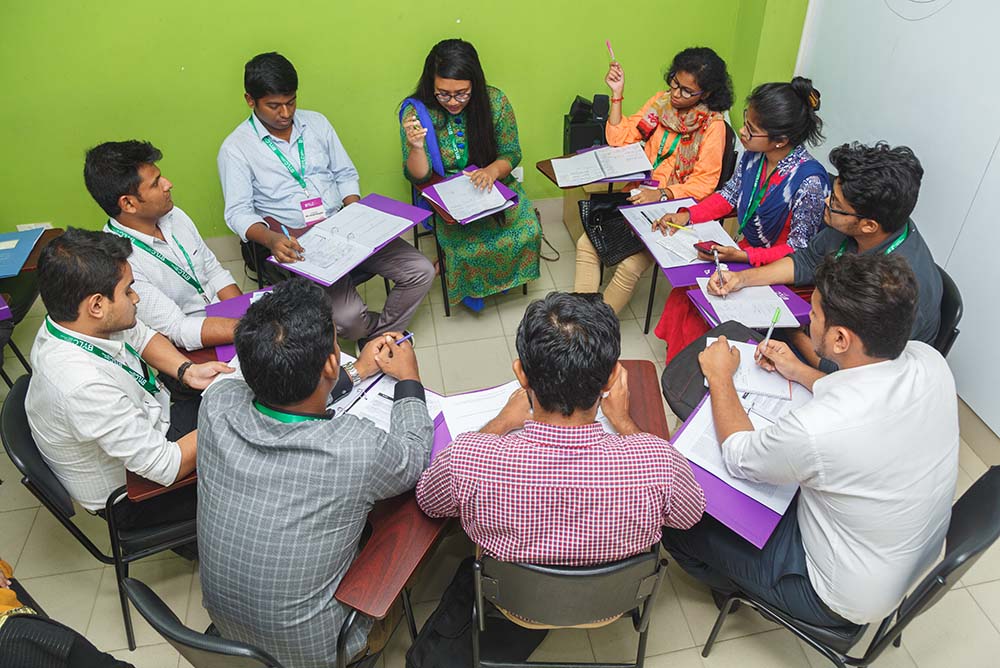 A = { X : X স্বাভাবিক বিজোড় সংখ্যা এবং 2˂ x˂7}, B = { X : X, 15 এর গুণনীয়ক }হলে P(AꓴB) নির্ণয় কর।
মূল্যায়ন
১. ছেদ সেট কী;
২. পূরক সেটের সংগা বলো;
৩. সেট প্রকাশের পদ্ধতি কত  প্রকার ও কি কি?
বাড়ির কাজ
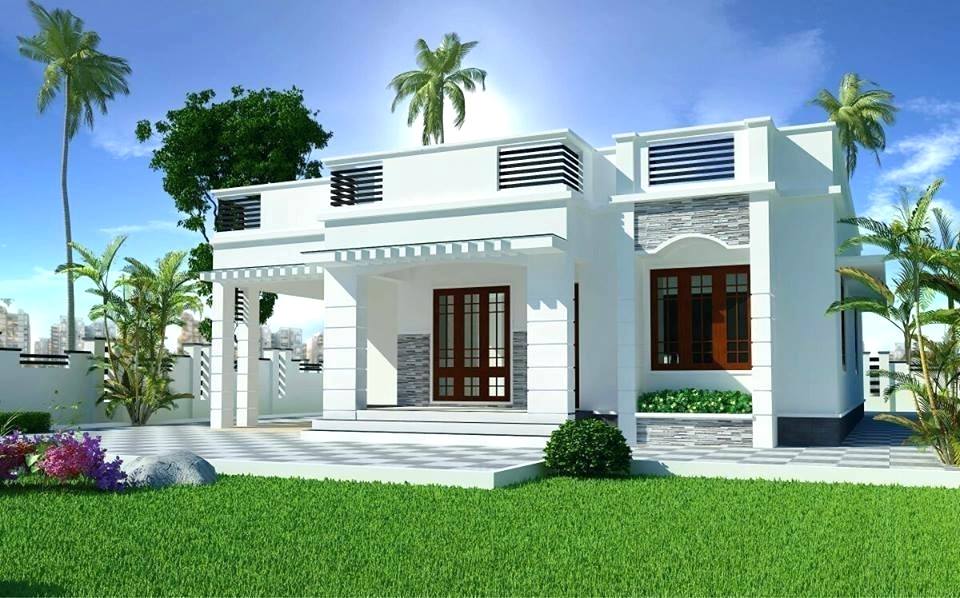 আজকের ক্লাসে সবাইকে ধন্যবাদ
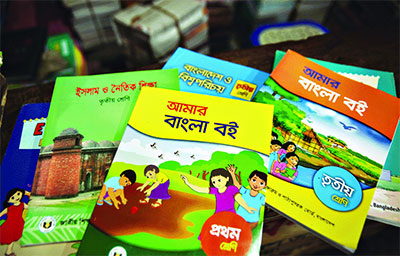 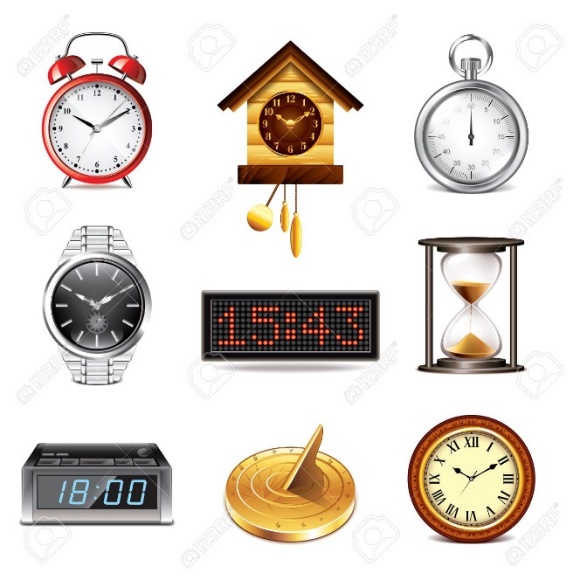